Ch. 4 - Electrons in Atoms
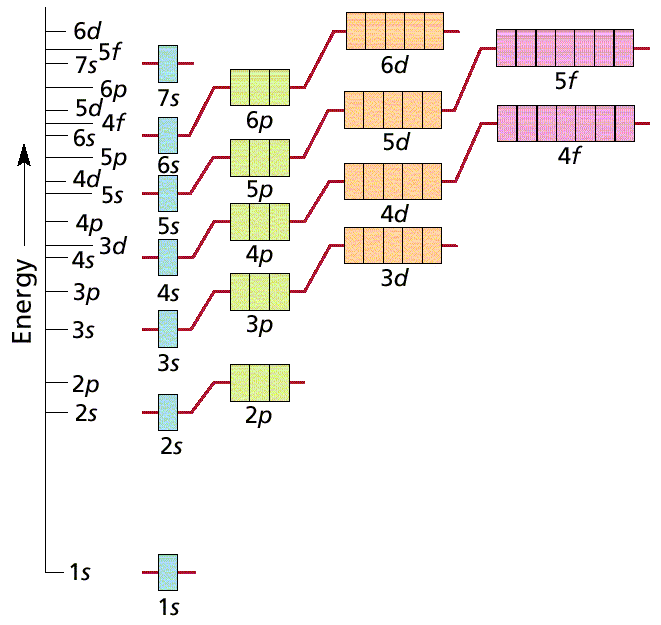 IV. Electron Configuration
Energy Levels
The Bohr Model
The rungs on this ladder are somewhat like the energy levels in Bohr’s model of the atom.
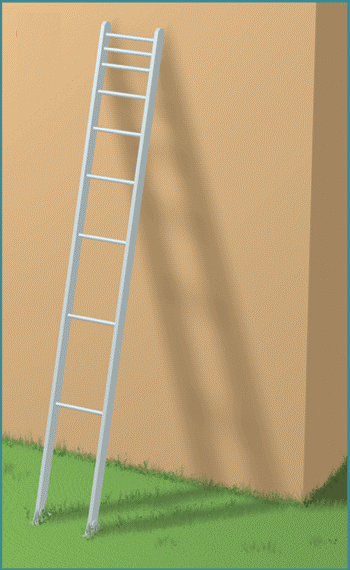 A person on a ladder cannot stand between the rungs. Similarly, the electrons in an atom cannot exist between energy levels.
The energy levels in atoms are unequally spaced, like the rungs in this unusual ladder. The higher energy levels are closer together.
Electron Arrangement in Atoms
Atomic Orbitals
Region where there is high probability of finding an electron
Energy levels
Represented by quantum numbers
Principal quantum number (n) = size of orbital
Also the same as the period of the element.
To what energy level does Sulfur (S) belong?
To find out how many electrons can be held in an energy level we use the equation 2n2
Sublevels
Sublevels
Orbitals with different shapes and energy levels within a main energy level
Represented by the letters 
s= sphere (1 orbital)
p= dumbbell shape (3orbitals)
d= double dumbbell shape  (5 orbitals)
f = hard to describe (7 orbitals)
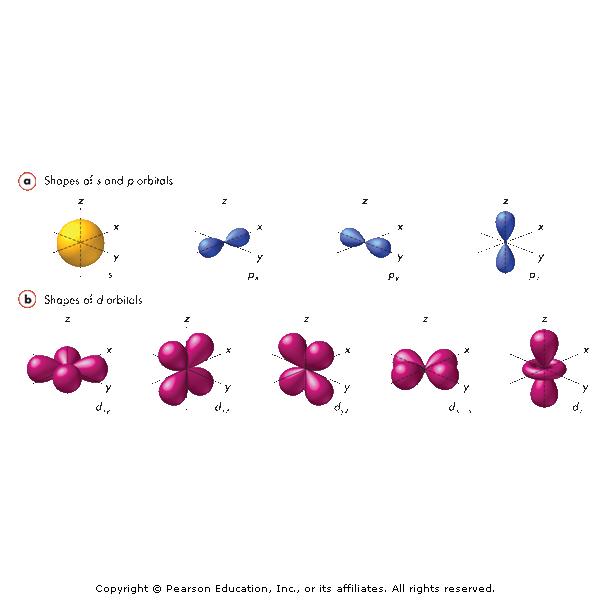 Electron Arrangement in Atoms
s sublevel
1 orbital
Can hold maximum of 2 electrons
p sublevel
3 orbitals
Can hold maximum of 6 electrons
d sublevel
5 orbitals
Can hold maximum of 10 electrons
f sublevel
7 orbitals
Can hold maximum of 14 electrons
A.  General Rules
Pauli Exclusion Principle
Each orbital can hold TWO electrons with opposite spins.
A.  General Rules
Aufbau Principle
Electrons fill the lowest energy orbitals first.
“Lazy Tenant Rule”
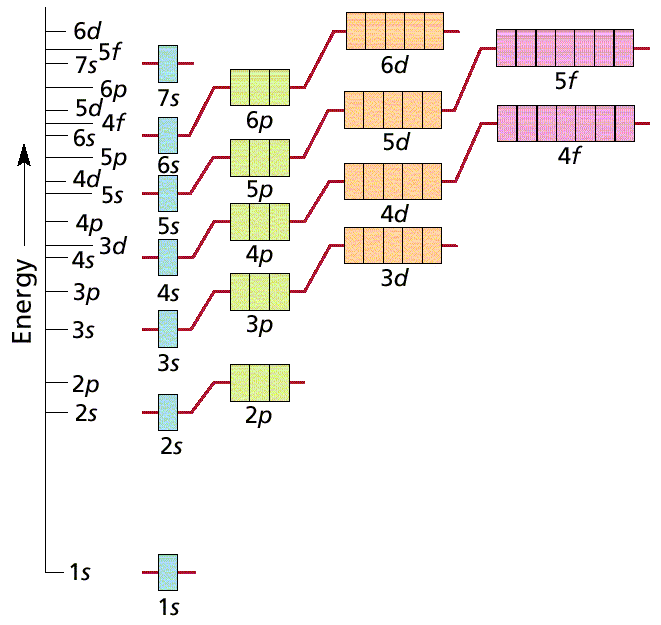 A.  General Rules
Hund’s Rule
Within a sublevel, place one e- per orbital before pairing them.
“Empty Bus Seat Rule”
RIGHT
WRONG
2s
2p
1s
B. Notation
Orbital Diagram
O
    8e-
Electron Configuration
1s2 2s2 2p4
Core Electrons
Valence Electrons
B. Notation
Longhand Configuration
S  16e-
2p6
2s2
1s2
3s2
3p4
Shorthand Configuration
S	16e-	[Ne] 3s2 3p4
C.  Periodic Patterns
s
p
1
2
3
4
5
6
7
d (n-1)
6
7
f (n-2)
C.  Periodic Patterns
Period #
energy level (subtract for d & f)
A/B Group # 
total # of valence e-
Column within sublevel block
# of e- in sublevel
1st column of s-block
1st Period
s-block
C.  Periodic Patterns
Example - Hydrogen
1s1
p
s
d (n-1)
f (n-2)
C.  Periodic Patterns
Shorthand Configuration
Core e-: Go up one row and over to the Noble Gas.
Valence e-:  On the next row, fill in the # of e- in each sublevel.
C. Johannesson
C.  Periodic Patterns
Example - Germanium
[Ar]
4s2
3d10
4p2
D.  Stability
Full energy level
Full sublevel (s, p, d, f)
Half-full sublevel
C. Johannesson
D.  Stability
Electron Configuration Exceptions
Copper
EXPECT:		[Ar] 4s2 3d9
ACTUALLY:		[Ar] 4s1 3d10
Copper gains stability with a full d-sublevel.
D.  Stability
Electron Configuration Exceptions
Chromium
EXPECT:		[Ar] 4s2 3d4
ACTUALLY:		[Ar] 4s1 3d5
Chromium gains stability with a half-full d-sublevel.
D.  Stability
Ion Formation
Atoms gain or lose electrons to become more stable.
Isoelectronic with the Noble Gases.
3+
1+
NA
2+
1-
0
3-
2-
D.  Stability
Ion Electron Configuration
Write the e- config for the closest Noble Gas
EX: Oxygen ion  O2-  Ne
O2- 	 10e-   	  [He] 2s2 2p6